Project Management with Azure DevOps
1
What DevOps offers for Project Management?
Work Item tracking
Portfolio backlog
Feature
Backlog
Product Backlog Item
Bug
Task
Task
Issue tracking
Impediment
2
Portfolio backlog
“Do you like to first think big, defining your large features first, and then break down and define work as you go along?”

Portfolio Backlog
A hierarchical portfolio of Backlog Items
Features as parent items of child PBIs
3
Features vs. Backlog Items
Product Backlog Item – represents work that can be completed within one Sprint; they are broken down into tasks that need to be accomplished to complete work.  PBIs are estimated to enable Sprint Planning & forecasting (velocity and burndown)

Feature -  represents work that cannot be completed within a single Sprint and instead will run over a longer period of time before it is complete (think epic). Features are broken down into PBIs to fit into a single Sprint. Features are not Estimated as they are by definition large and unwieldy, instead they have a target date to help prioritize and plan Releases. Features are not used in Sprint Planning as they are too big; only the children in the form of PBIs are used for Sprint Planning and forecasting.
4
Feature Fields
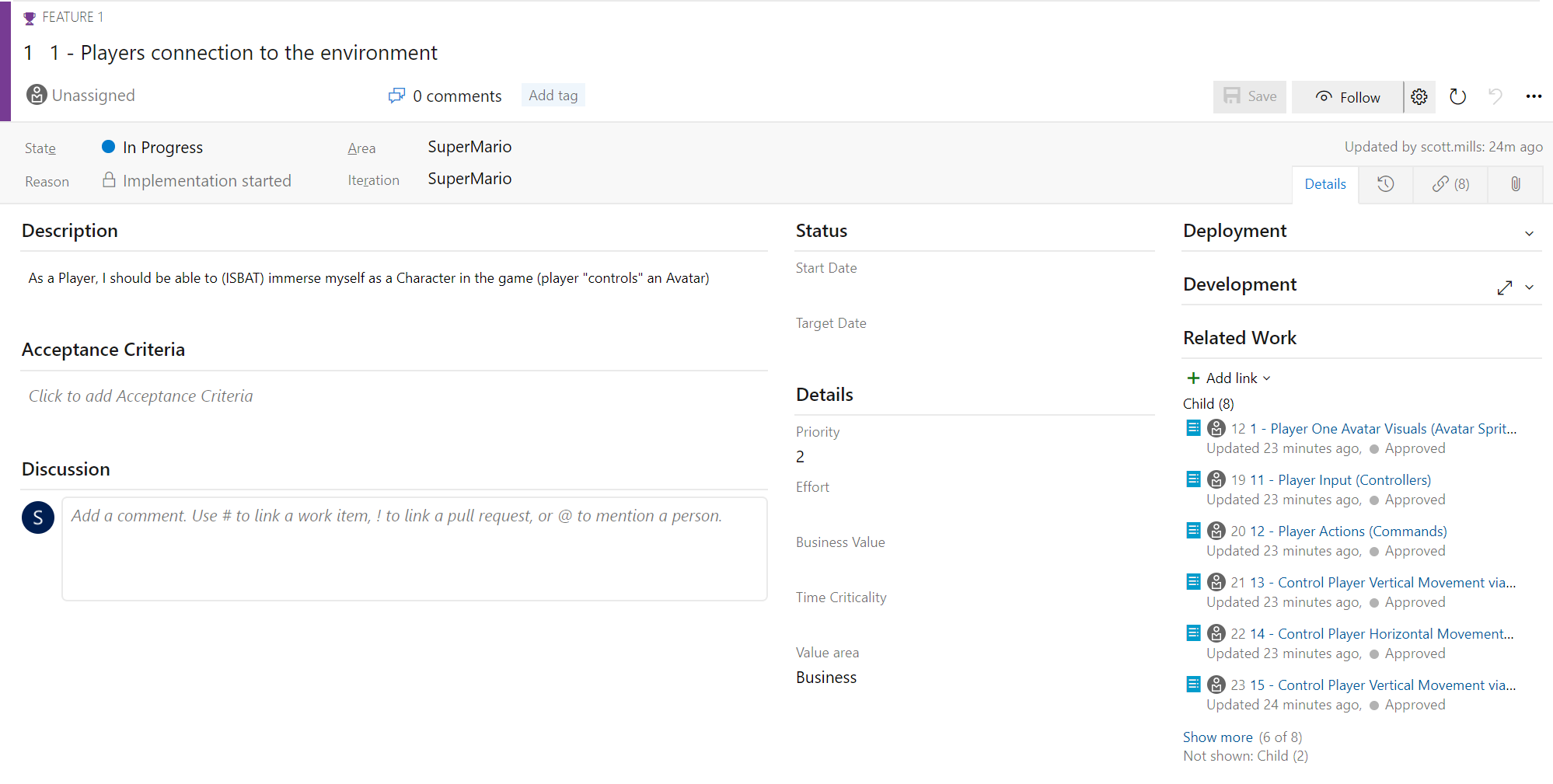 5
Product Backlog Item
When you define a PBI, you want to focus on the value that your customer will receive and avoid descriptions of how your team will develop the feature.
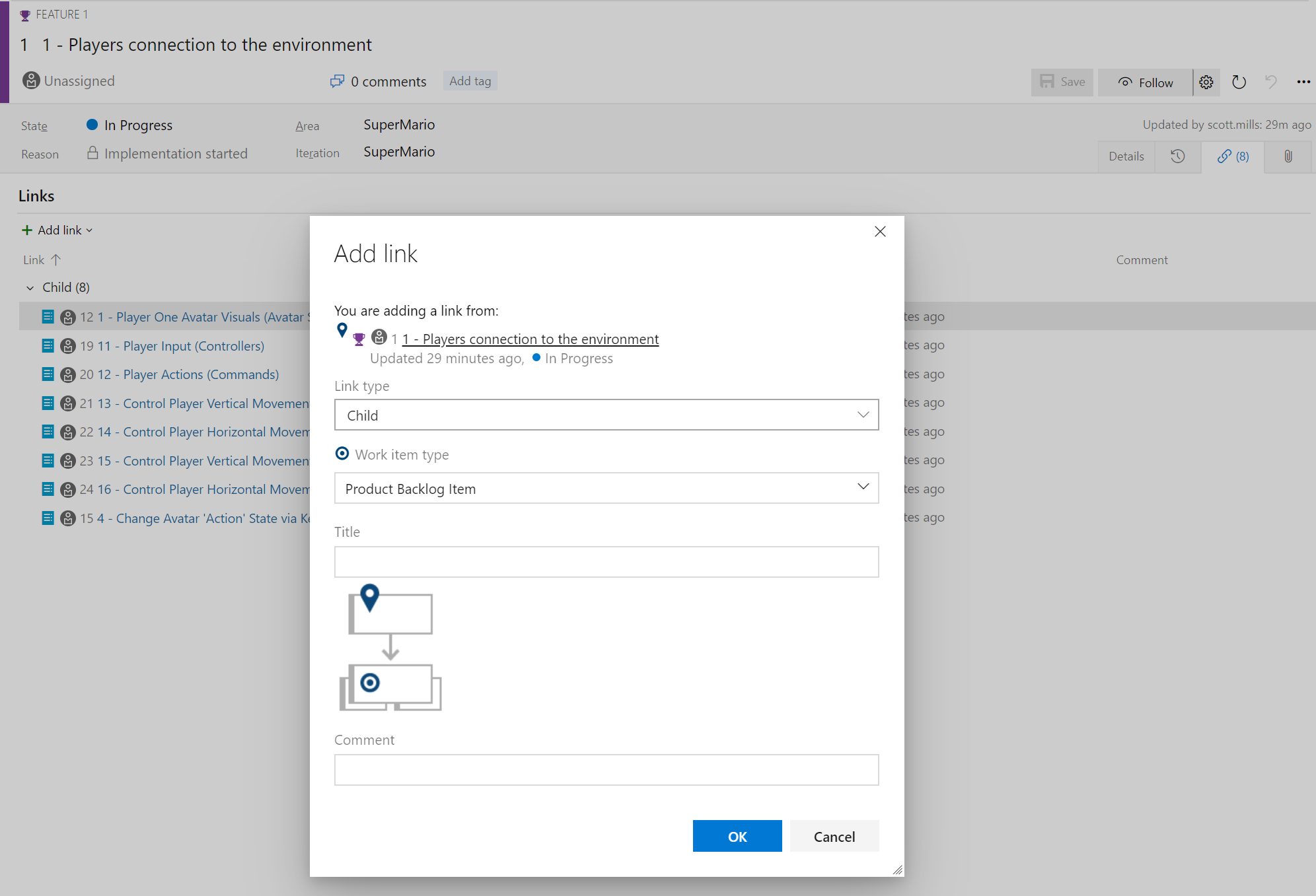 6
PBI Fields
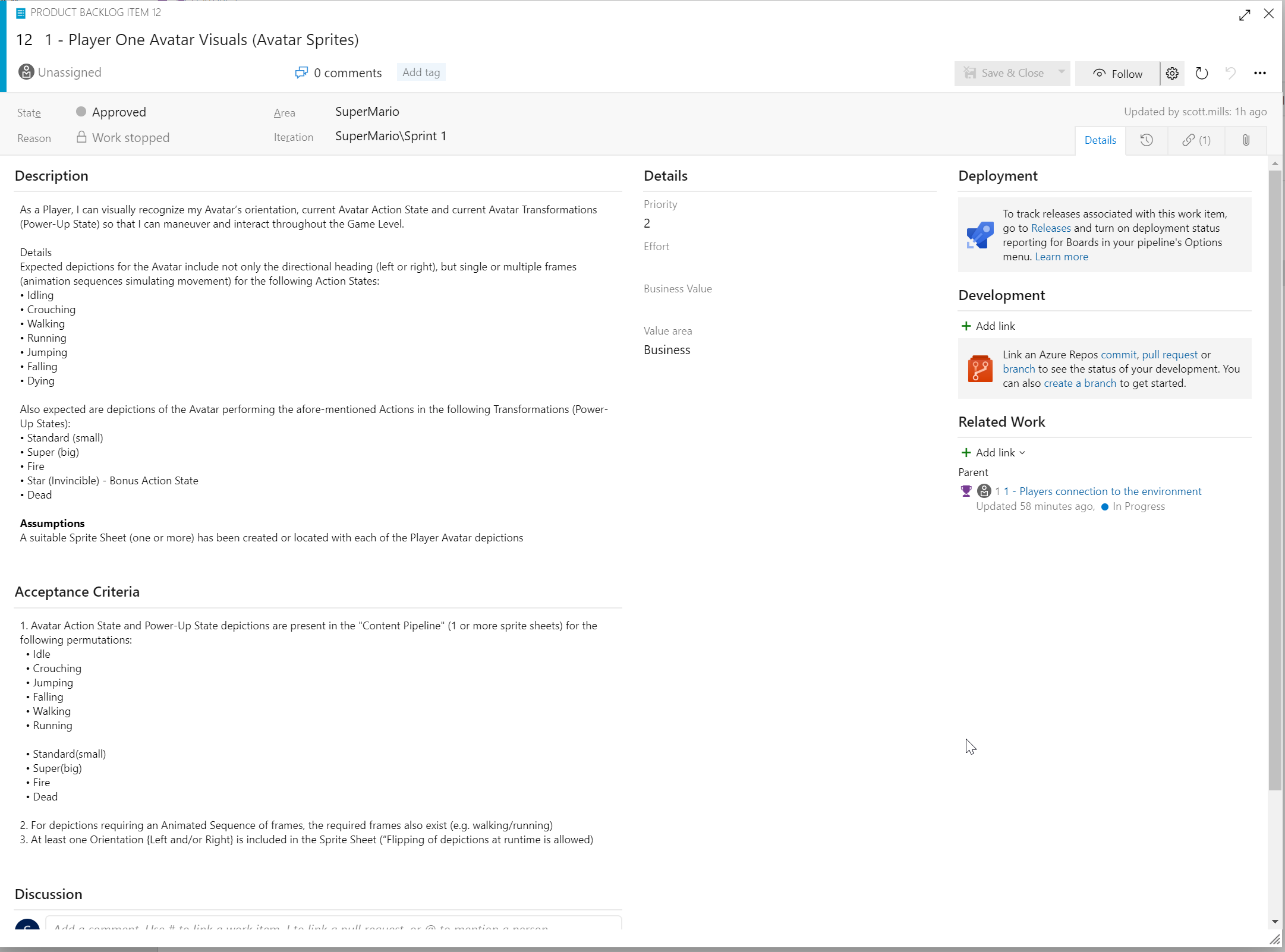 7
PBI Kanban Board
The product owner creates  a PBI in the New state with the default reason, “New backlog item.
The product owner moves a PBI to Approved after it is sufficiently described and ready for the team to estimate the level of effort.  Most of the time, items near the top of the Product Backlog are in the Approved state, while items toward the middle and bottom are in a New state.
The team updates the status to Committed when they decide to complete the work during the sprint,
A PBI is moved to Done state when the team has completed all its associated tasks and the product owner agrees that the PBI has been implemented according to the Acceptance Criteria.
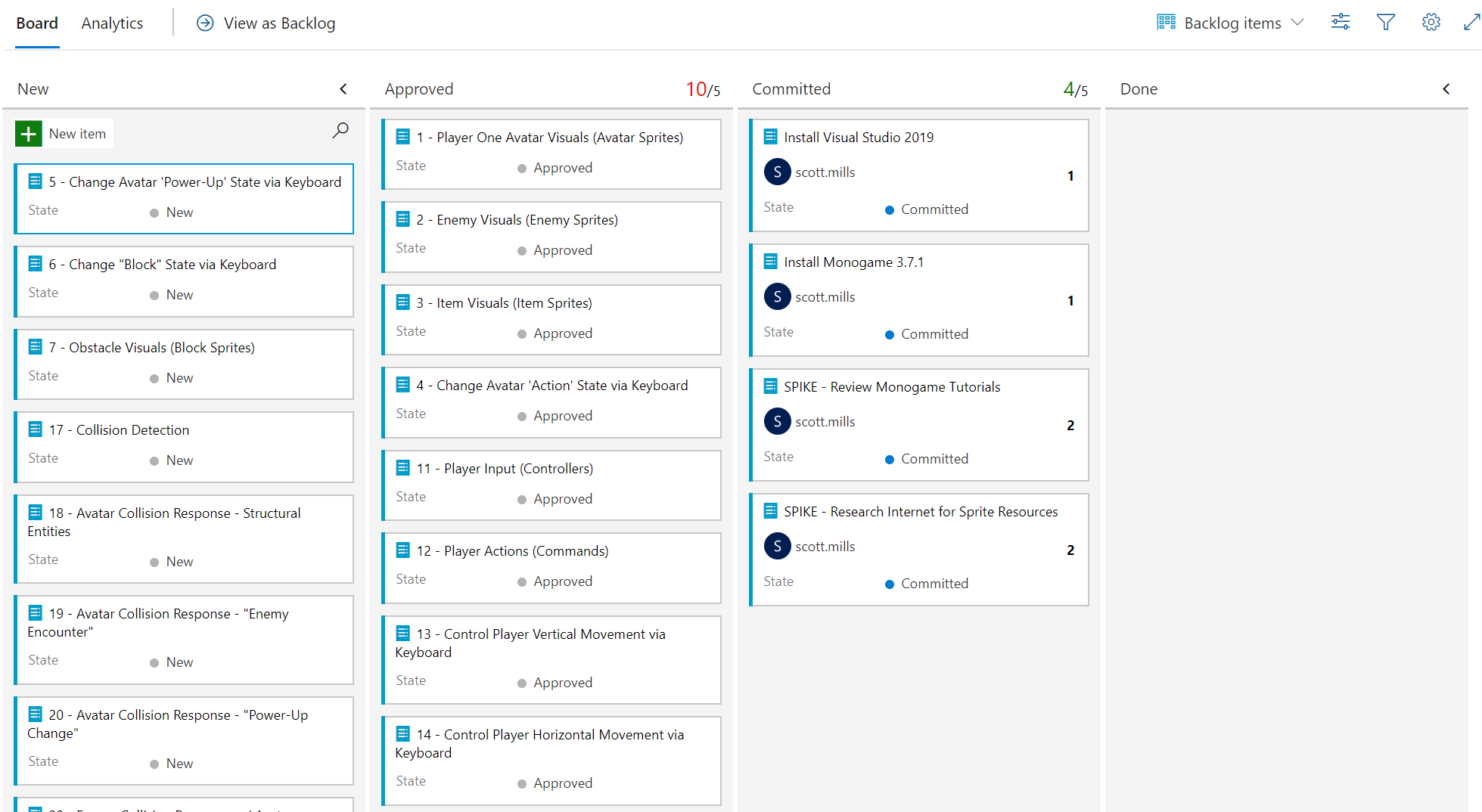 8
Assigning Tasks to PBI
Using Scrum, teams forecast work and define tasks at the start of each Sprint, and each team member performs a subset of those tasks.  Tasks can include development, testing and other kinds of work.  For example, a developer role can define tasks to implement PBIS and a tester role can define tasks to write and run test cases.
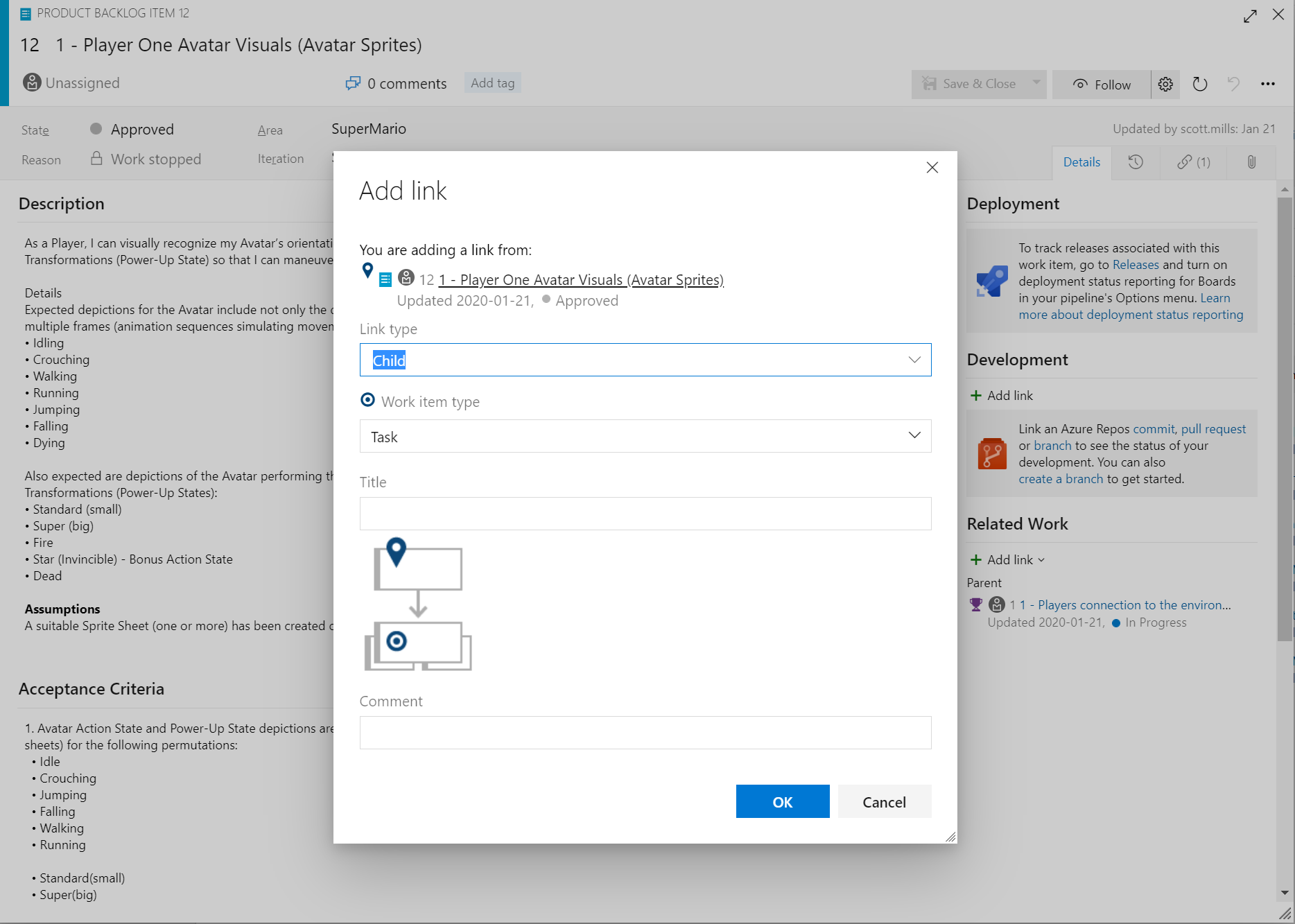 9
Task Fields
Remaining work: This field should be updated repeatedly by developers! After DONE status, this field is disabled.
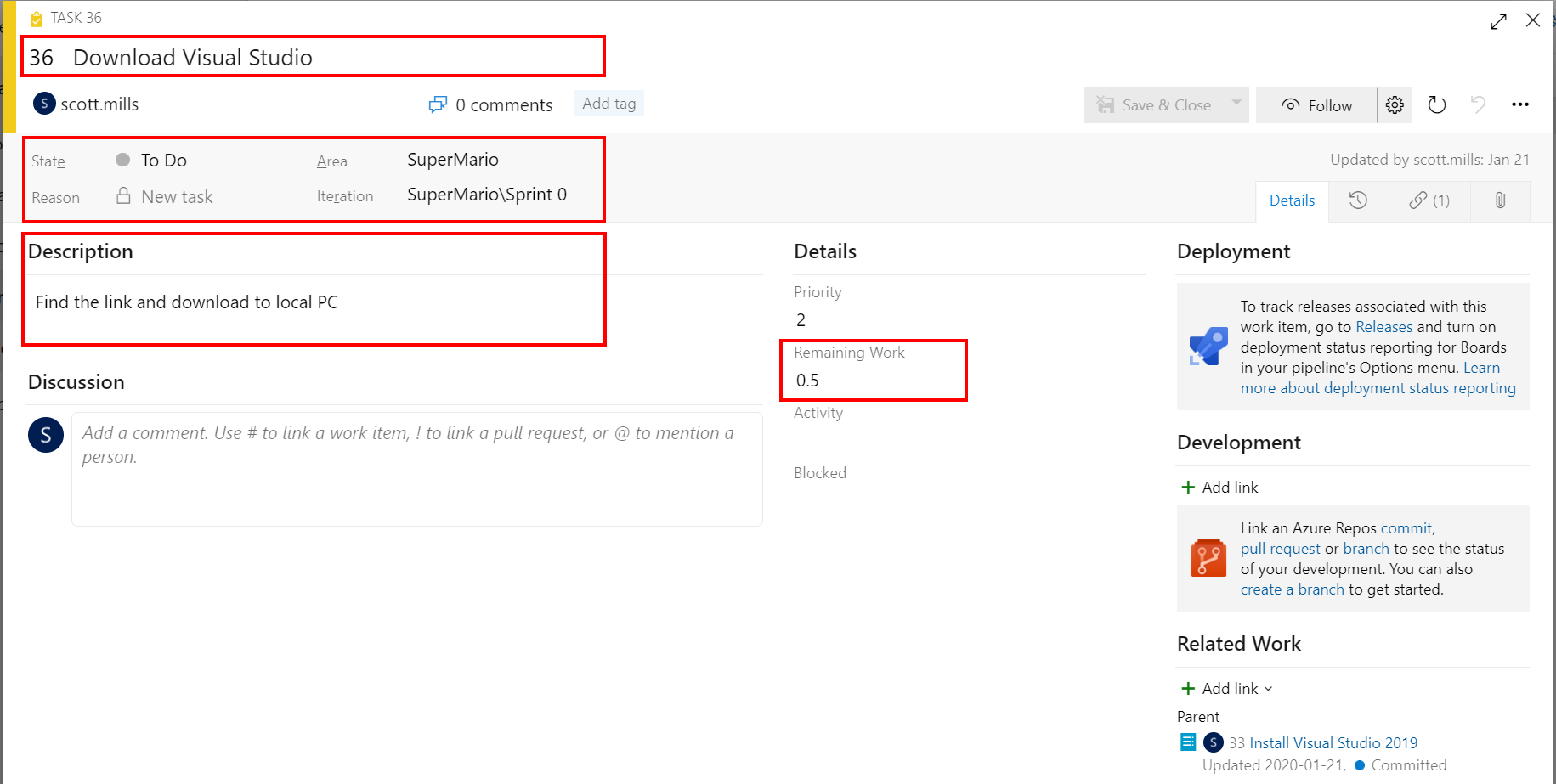 10
Backlog Items to Tasks
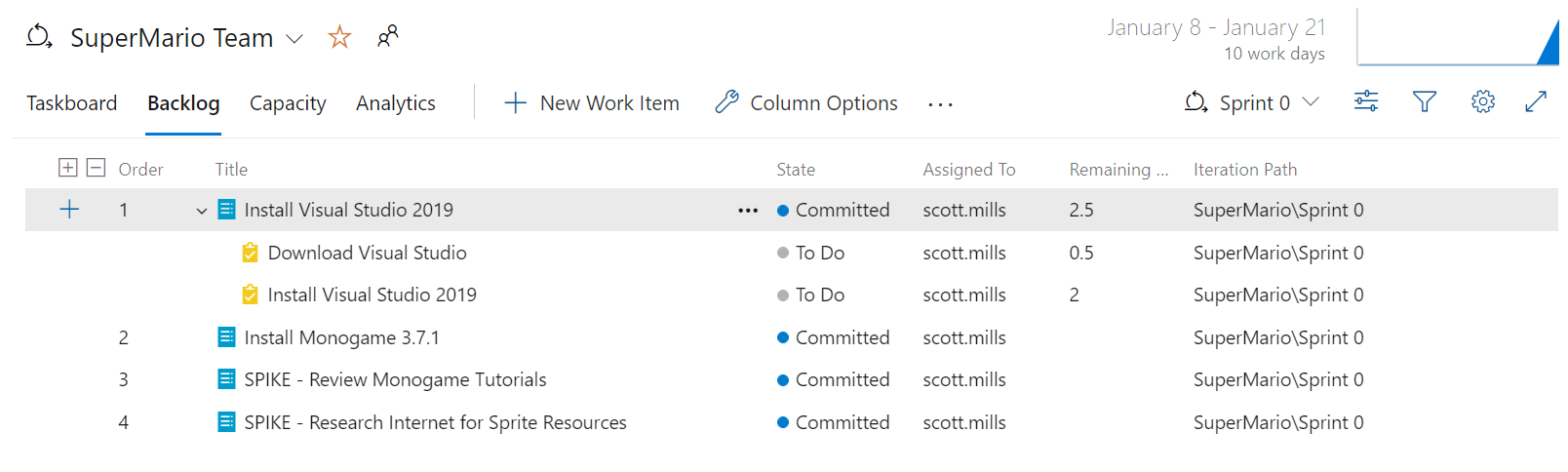 11
Mapping Backlog Items to Features
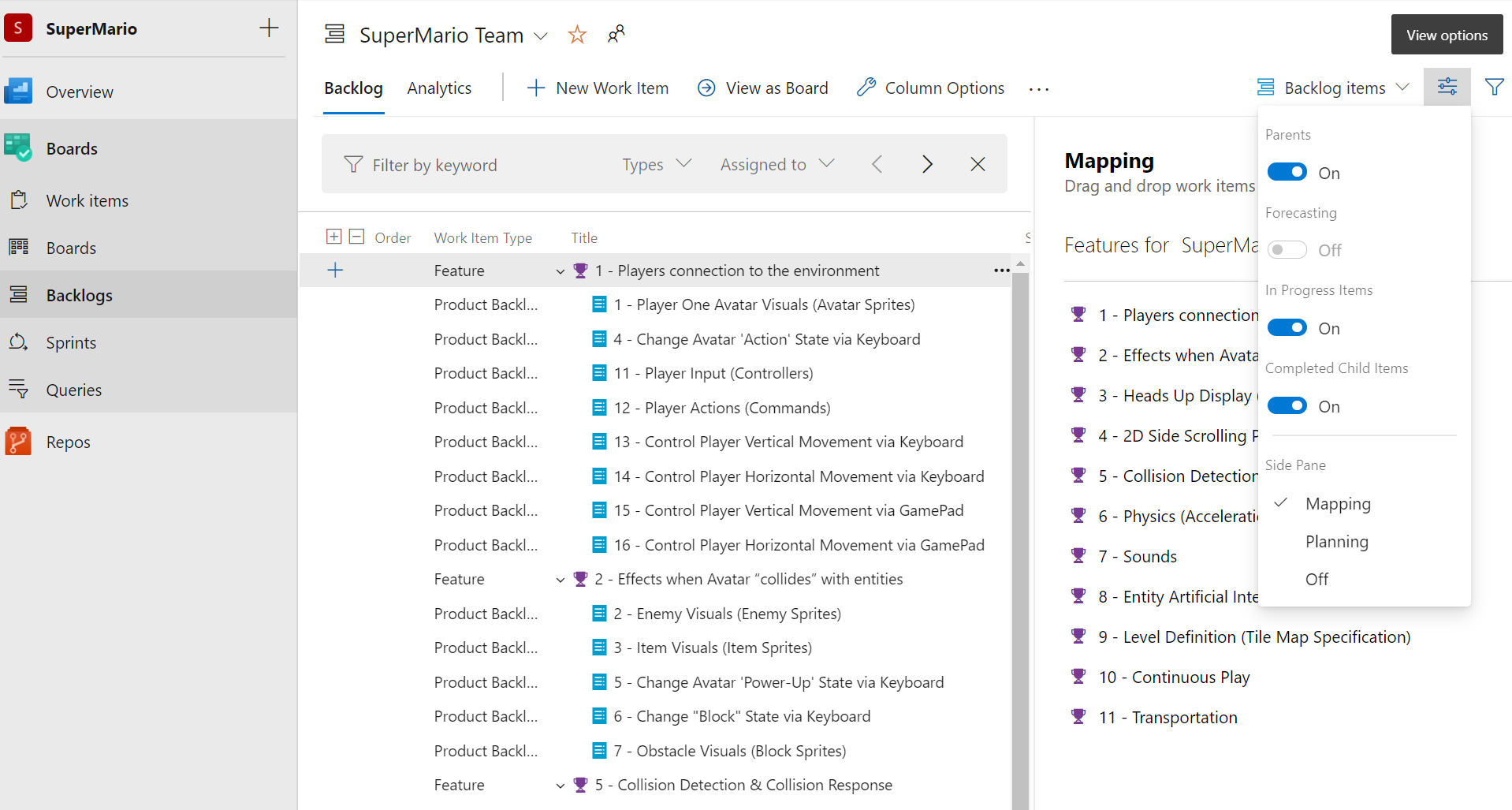 12
Sprint Kanban Board
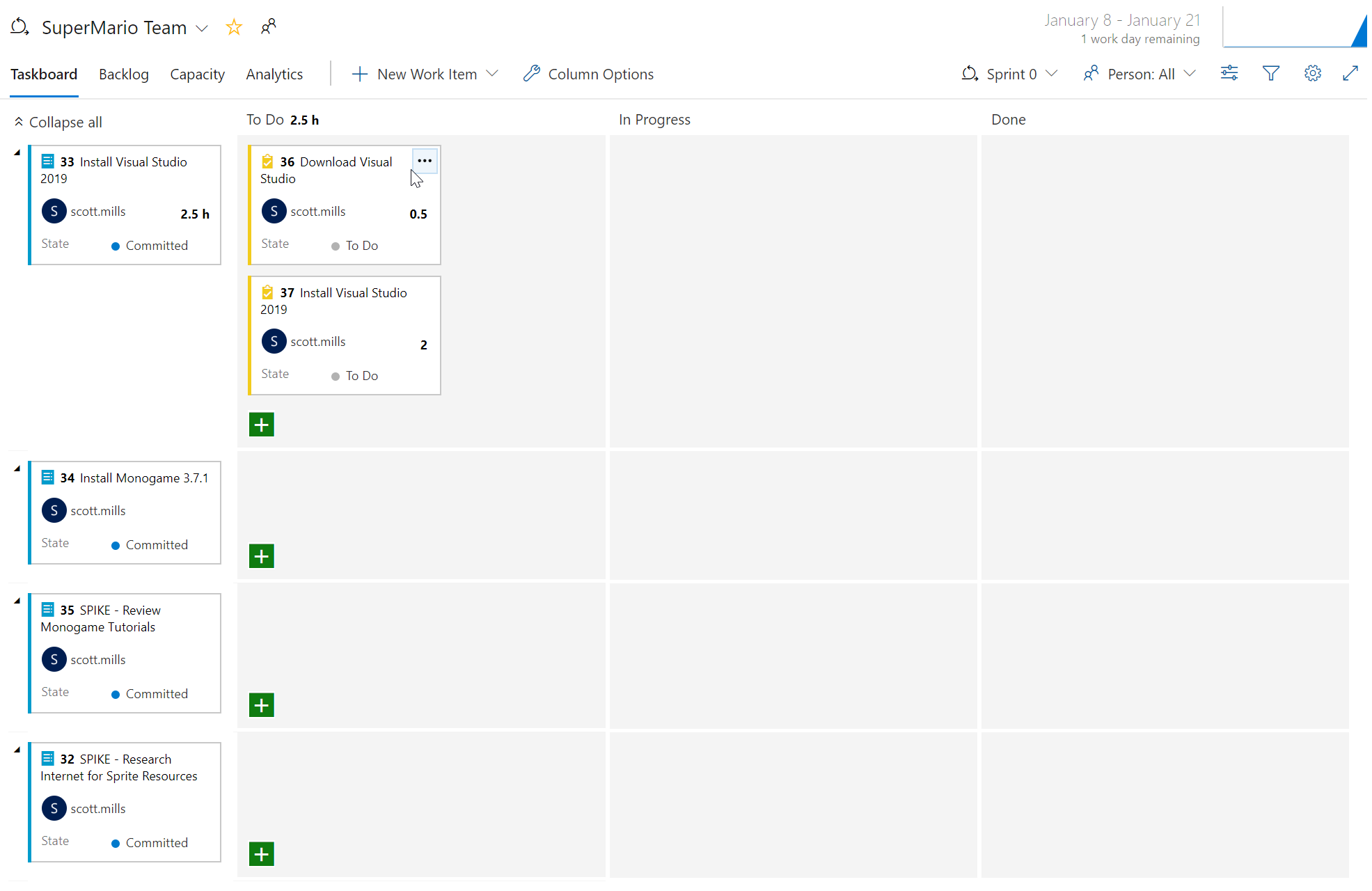 13
Tracking an Item
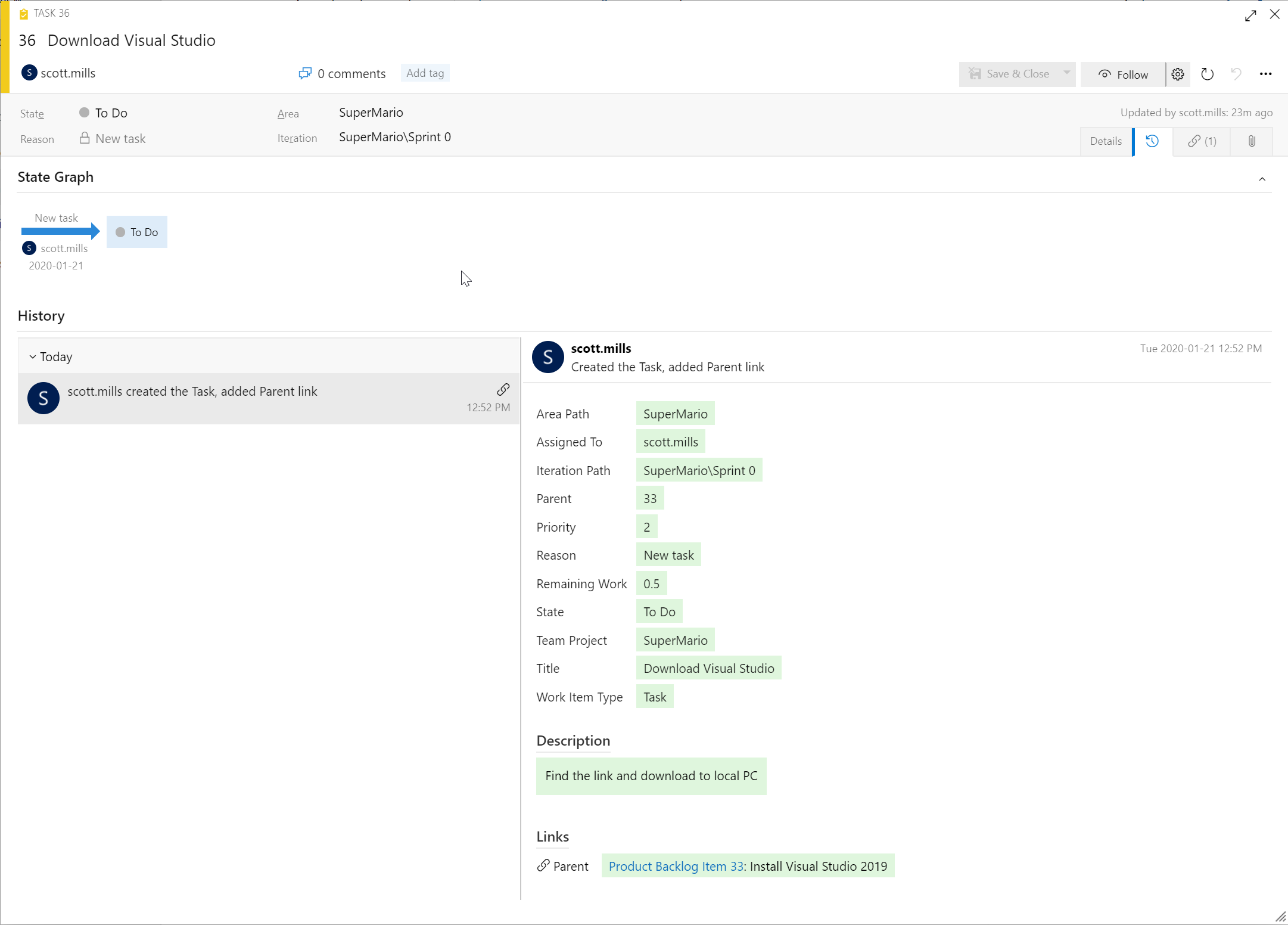 14
Velocity (Effort)
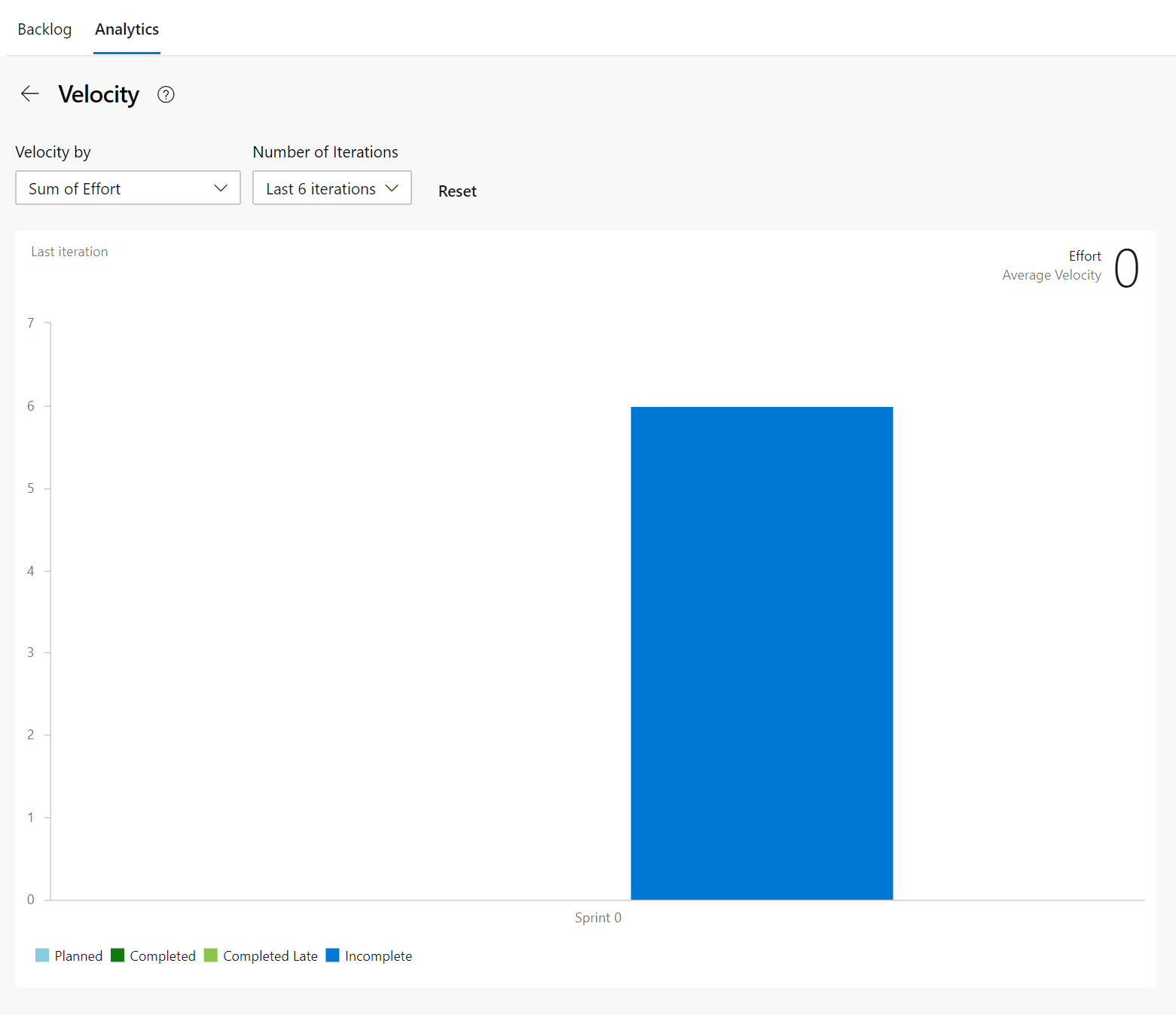 15
Burndown Trend (Remaining Work)
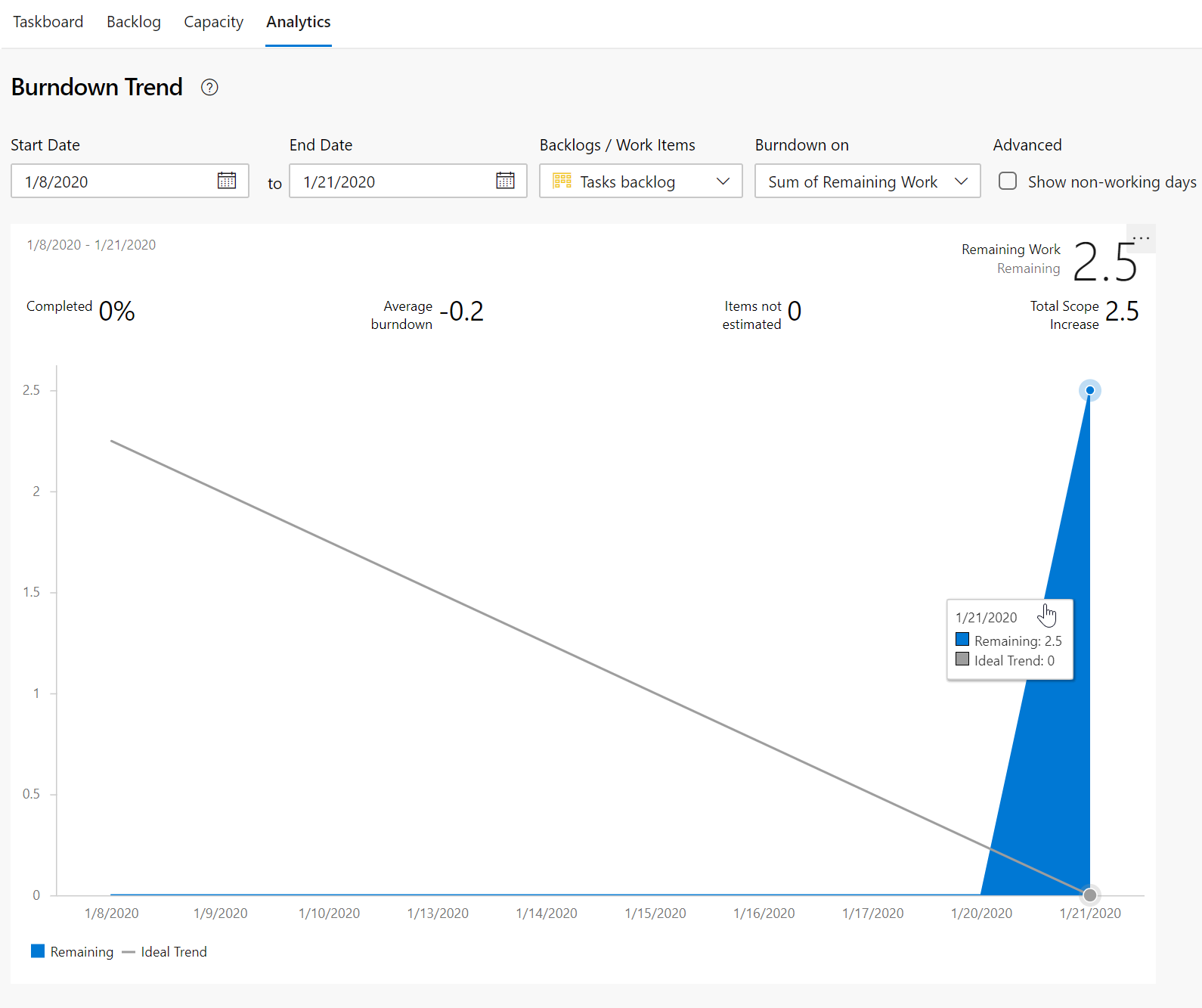 16
?